Lage national
28. Mai 2021
Überblick Kennzahlen
Impfmonitoring/DIVI-Datenstand 27.05.21
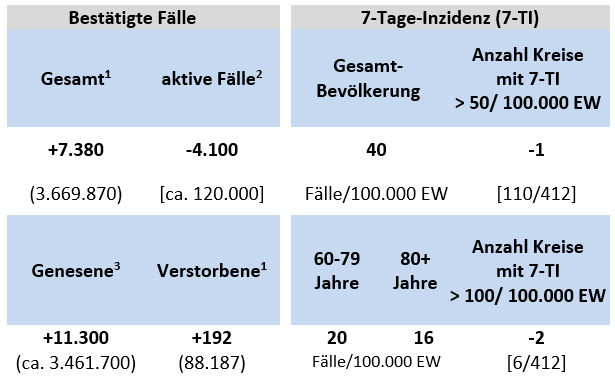 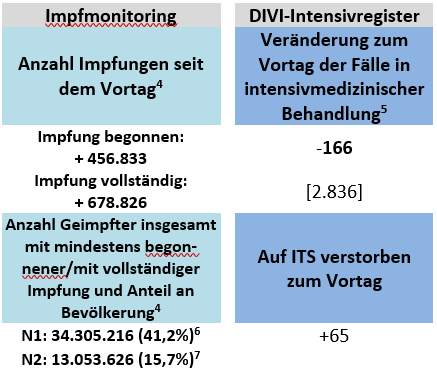 28.05.2021
2
Indikatorbericht
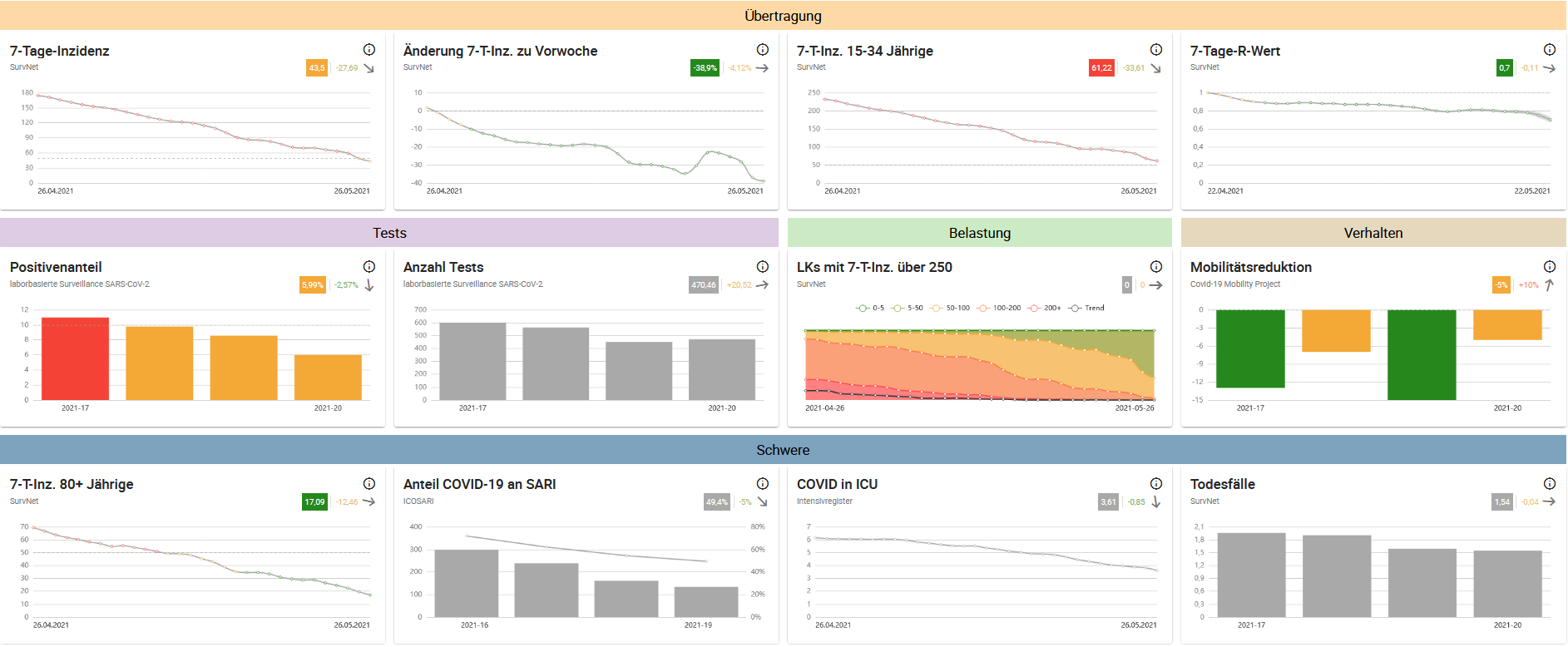 28.05.2021
3
Verlauf der 7-Tage-Inzidenz der Bundesländer
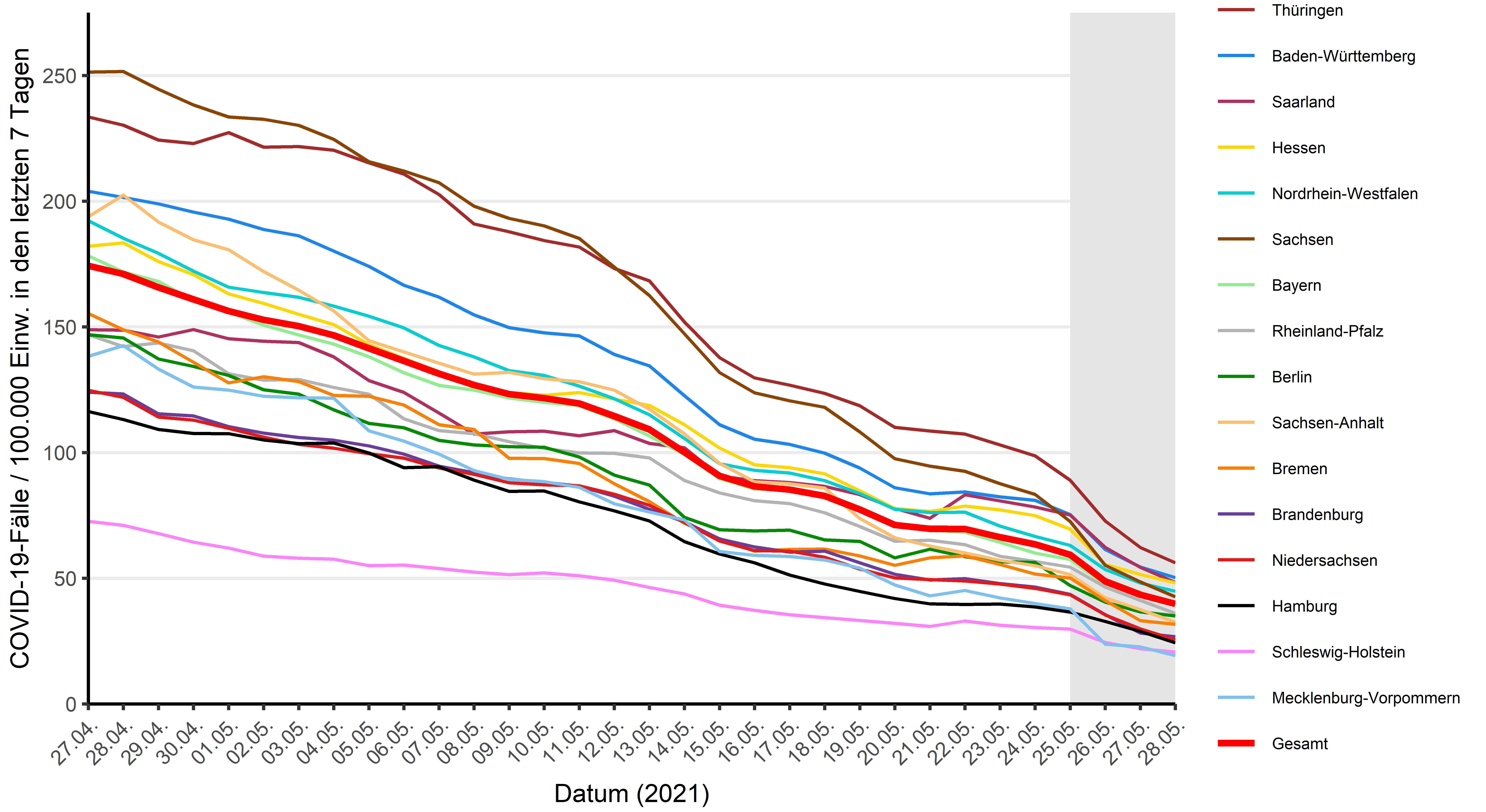 28.05.2021
4
Geografische Verteilung 7-Tage-Inzidenz nach Landkreis, N=33.089 (COVID-19)
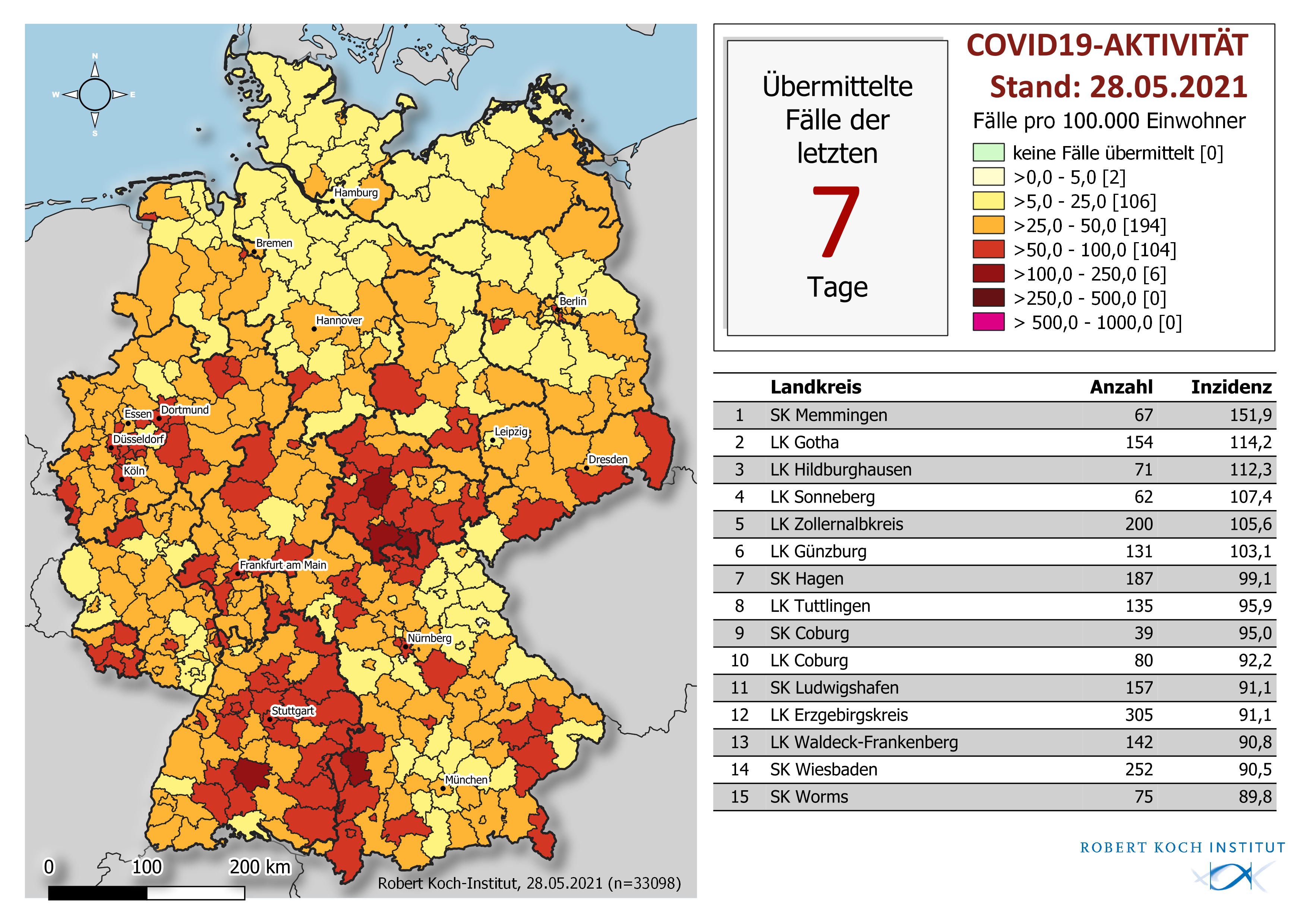 28.05.2021
5
Sterbefallzahlen Deutschland
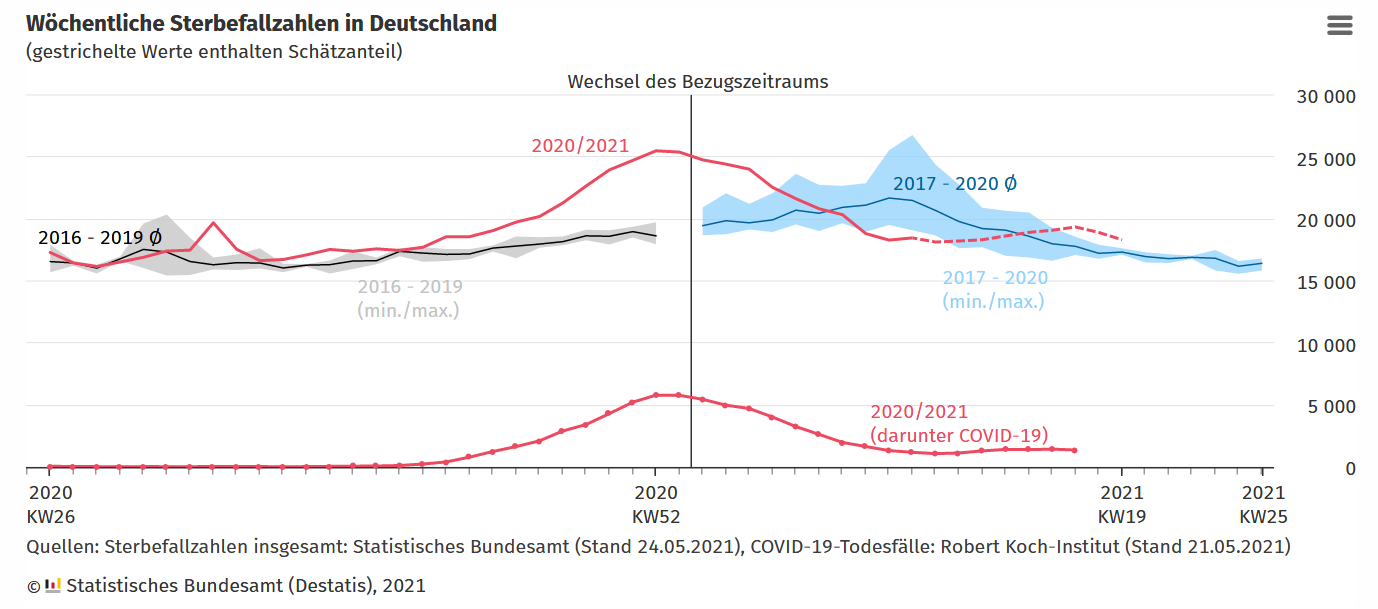 28.05.2021
6
[Speaker Notes: https://www.destatis.de/DE/Themen/Querschnitt/Corona/Gesellschaft/bevoelkerung-sterbefaelle.html]